Steganalysis of audio: attacking the Steghide
Ru, Xue-Min, Hong-Juan Zhang, and Xiao Huang
College of Computer Science, Zhejiang University, Hangzhou
Machine Learning and Cybernetics, 2005. Proceedings of 2005 International Conference on. IEEE
1
Outline
Description of the Attack
Discrete Wavelet Transform
Linear predictive coding
Support Vector  Machine 
Experimental Results 
Conclusion
References
2
Description of the Attack
The schematic of this paper
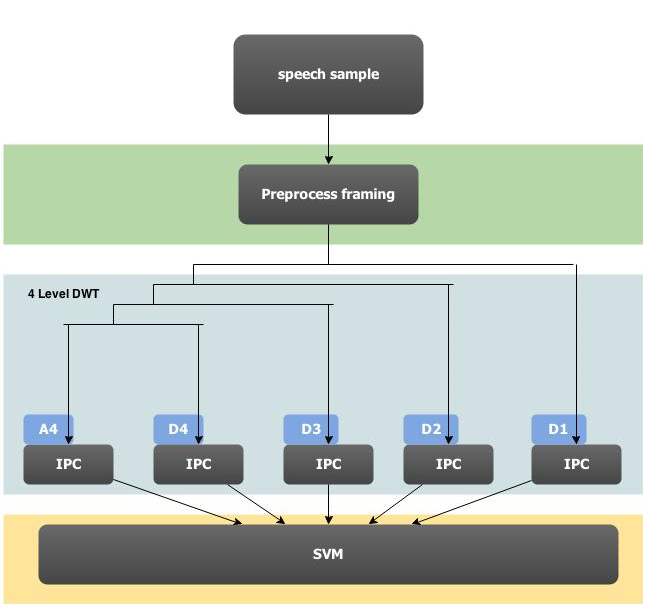 3
Description of the Attack
Discrete Wavelet Transform (DWT)
L-points
down sampling
lowpass filter
xL[n]
g[n]
 2
x1,L[n]
N-points
L-points
x[n]
highpass filter
down sampling
xH[n]
x1,H[n]
 2
h[n]
4
Description of the Attack
Haar wavelet(2-point Haar wavelet)
h[0] = 1/2,   h[−1] = −1/2,
h[n] = 0 otherwise
g[n] = 1/2 for n = −1, 0
             g[n] = 0 otherwise
½       ½
½
g[n]
h[n]
n
n
-3   -2    -1    0     1     2     3
-3   -2    -1    0     1     2     3
-½
5
Description of the Attack
Linear predictive coding (LPC)
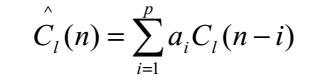 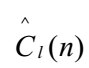 is the predicted wavelet coefficients
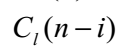 the previous values
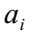 the predictor coefficients
6
Description of the Attack
can be calculated using the efficient Levinson-Durbin recursive procedure.
We extract mean, variance, skewness and kurtosis of
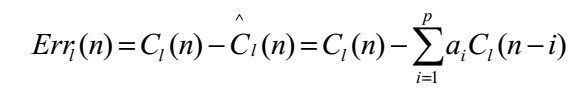 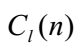 is the true wavelet coefficient value
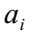 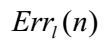 7
Description of the Attack
In our work, we used  the freely available  package LIBSVM. We selected a non-linear with 40 input features consisting of two set of statistical features  extracted from above steps
8
Experimental Results
Embedded messages by steghide at five different capacities:5%,10%, 20%, 40%, and 60% steganographic capacity. 
Half files in each type are for training the SVM, and the files left for test.
9
Experimental Results
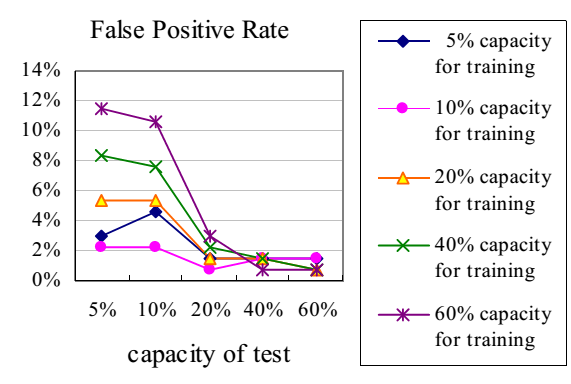 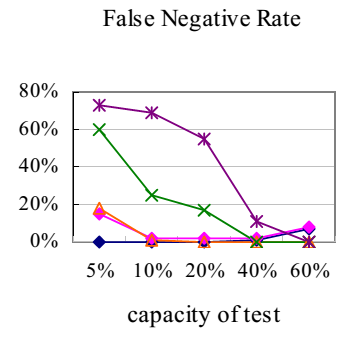 10
Experimental Results
60% steganographic capacity
Trained at20% steganographic capacity.
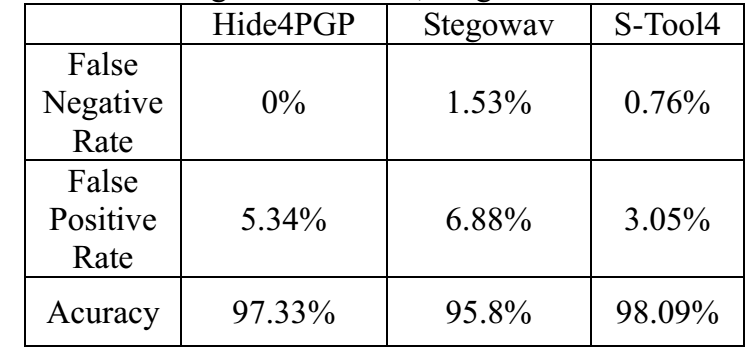 11
Conclusion
Experimental results indicate that the messages embedded as small  as 5%of the steganographic capacity can be reliably detected.
12
References
Nehe, Navnath S., and Raghunath S. Holambe. "DWT and LPC based feature extraction methods for isolated word recognition." EURASIP Journal on Audio, Speech, and Music Processing 2012.1 (2012): 1-7.

Johnson, Micah K., Siwei Lyu, and Hany Farid. "Steganalysis of recorded speech." Electronic Imaging 2005. International Society for Optics and Photonics, 2005.
13